7.2 Microscopic Anatomy and       Contraction of Skeletal Muscle
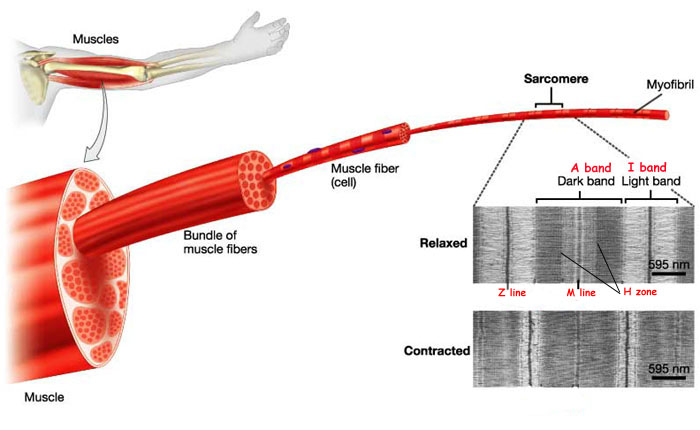 (fasicle)
A. Muscle Fiber
1. sarcolemma 
       * muscle cell membrane 
       * extends into muscle fiber (forms T-tubules)
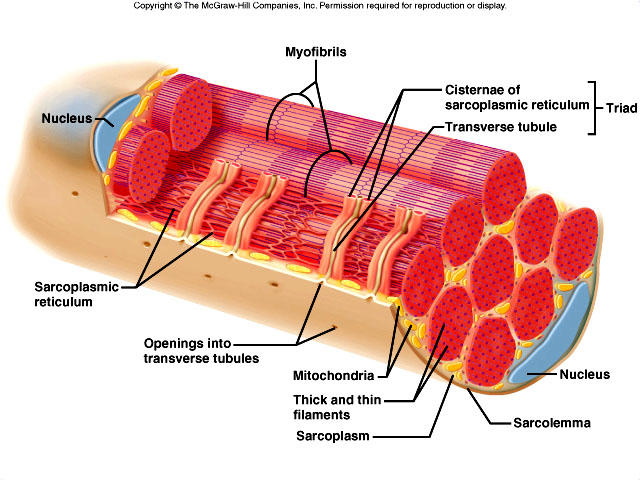 2. sarcoplasmic reticulum  (SR)  
     * has calcium (Ca2+) storage sites
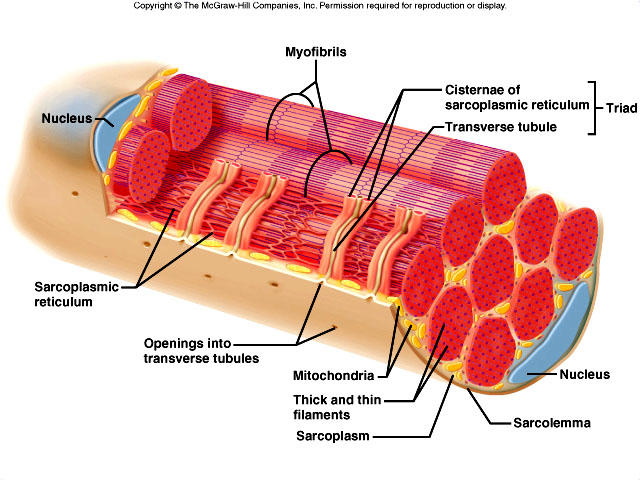 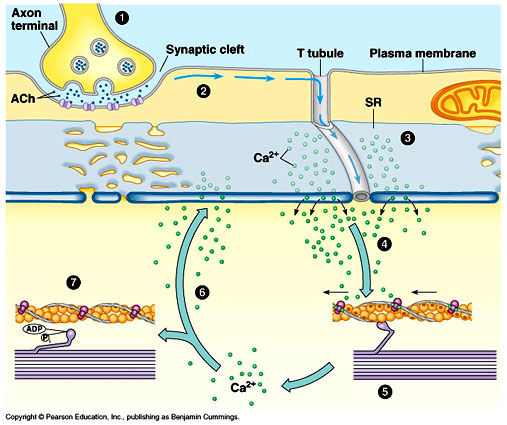 3. Myofibrils and Sarcomeres
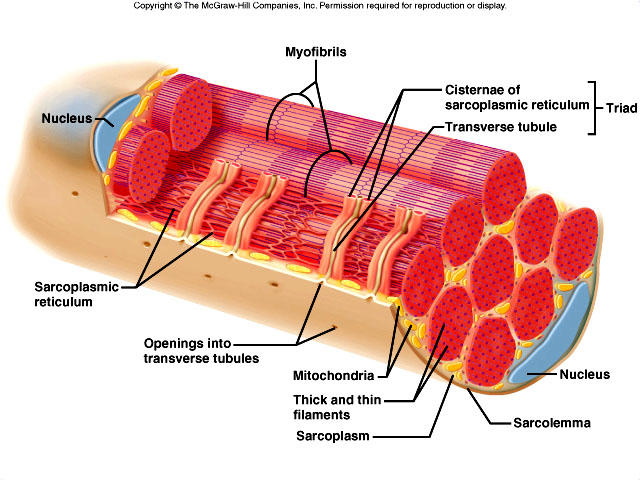 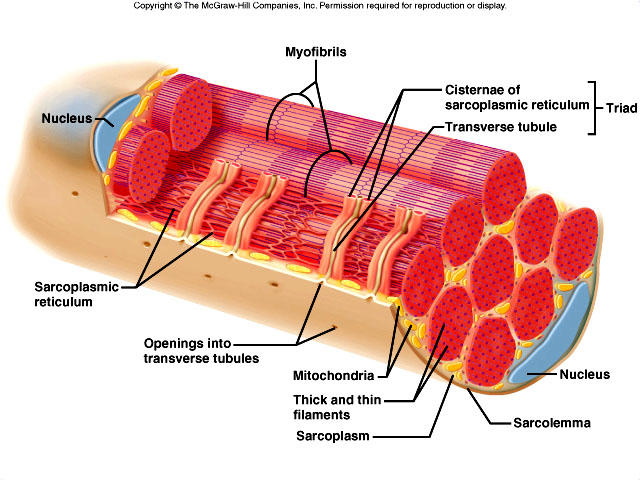 a. myofibrils  
    * threadlike strands within muscle fibers
    * composed of 2 types of myofilaments :
thick filaments
  * composed of protein myosin  
     (shaped like a golf club - head/tail)
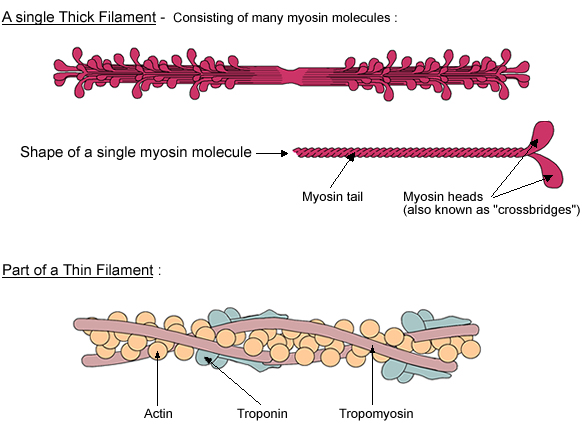 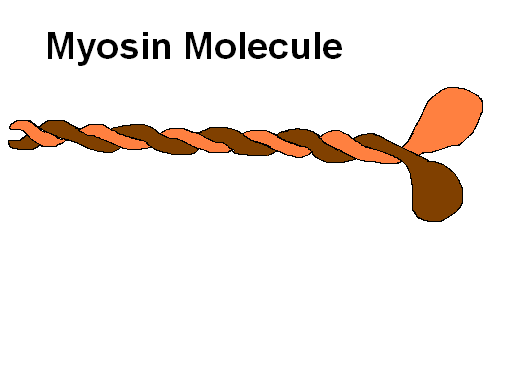 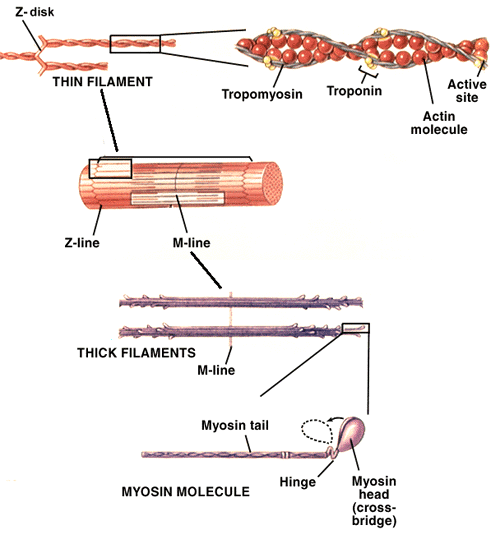 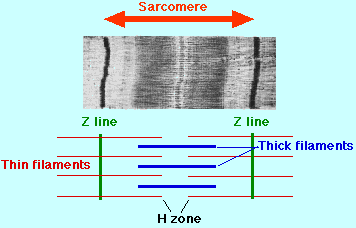 thin filaments
* 2 twisted strands of protein actin
   (contains myosin binding site)
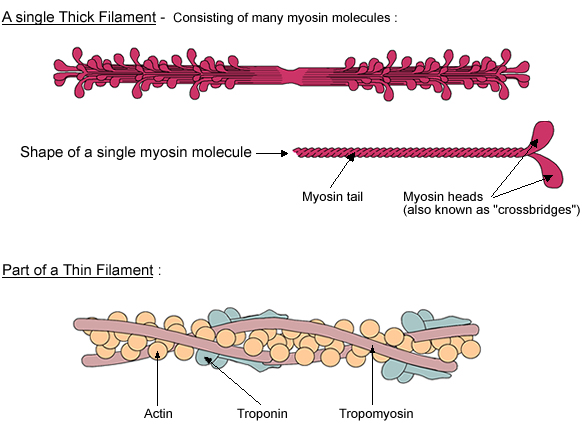 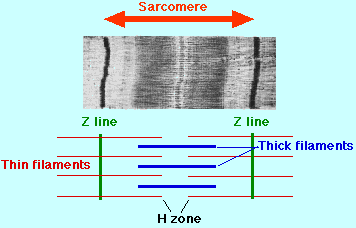 * other proteins:
   tropomyosin – 
   long (wraps around actin) 
   covers the myosin binding sites
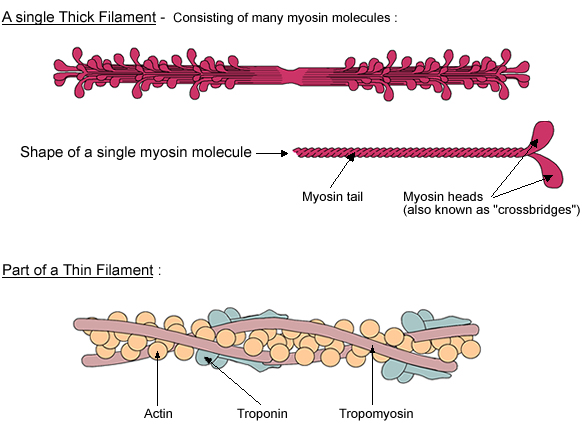 troponin – 
smaller (bound to tropomyosin)  
has calcium binding sites.
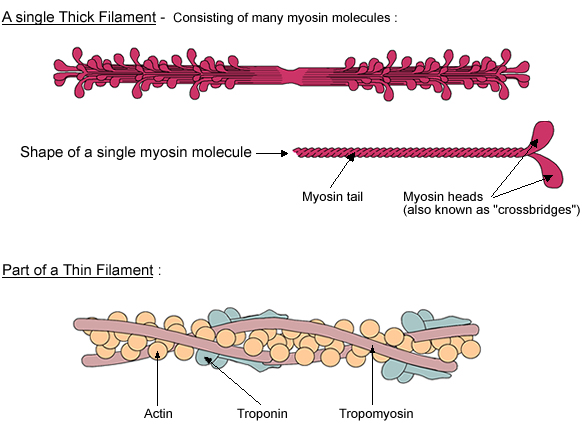 b. sarcomeres 
 * contractile sections of myofibril (striations)
 * extend between 2 dark lines (Z lines)
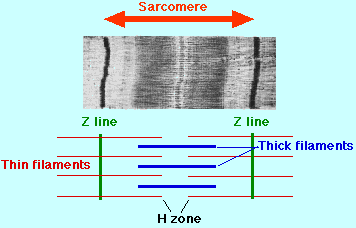 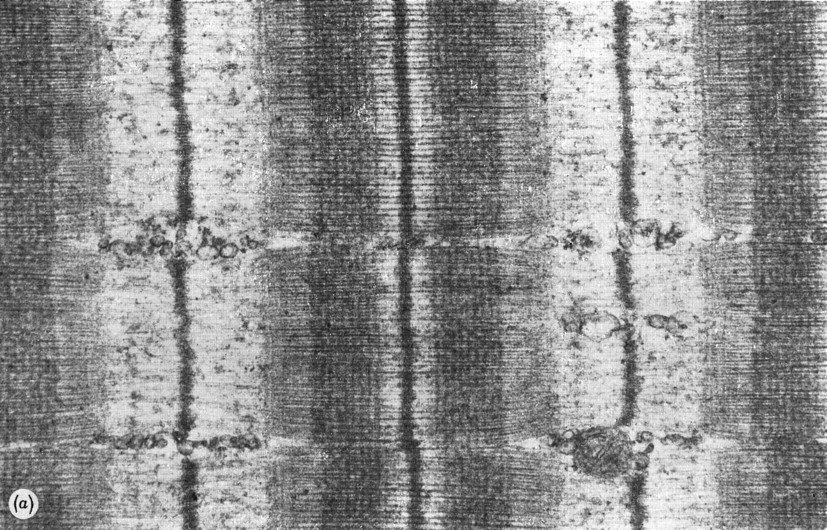 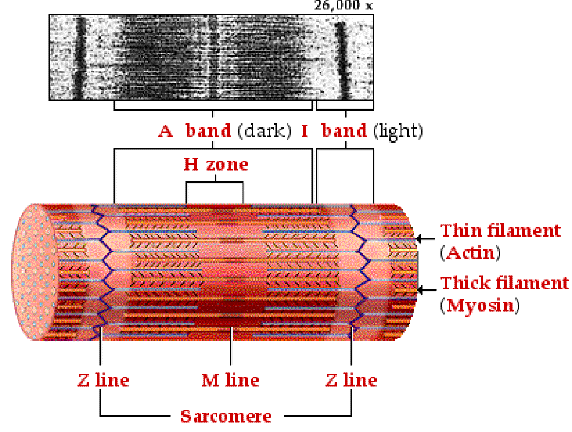 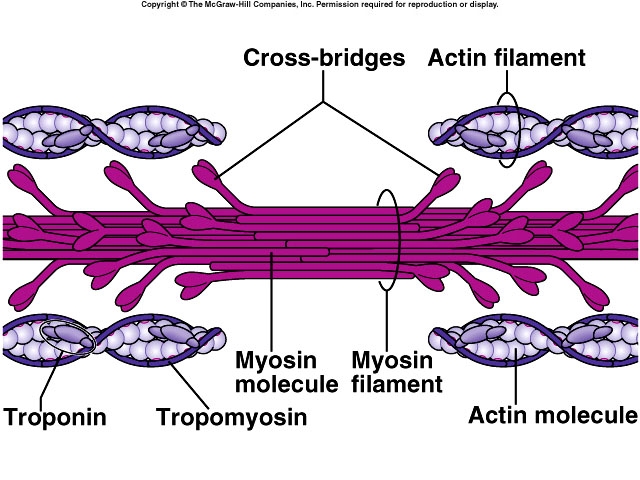 sarcomere
A band
H zone
I band
M line
Z disc
The Sarcomere
thick filament (myosin)
thin filament (actin)
“Sliding Filament” Mechanism
Contraction results from the sliding action of actin and myosin filaments
RELAXED:
CONTRACTED:
c. Sliding Filaments
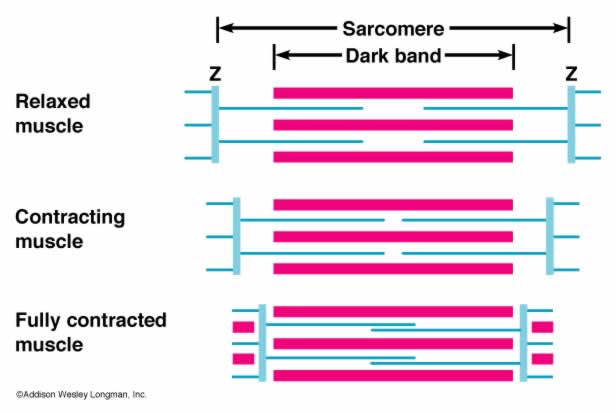 * sarcomere shortens = contraction
* thin filaments slide past thick filaments:
“sliding filament theory”
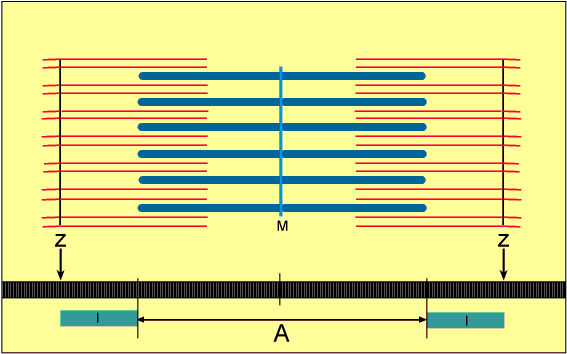 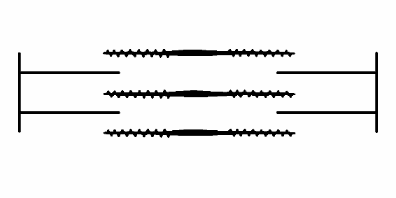 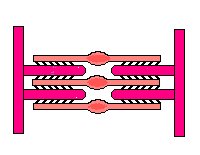 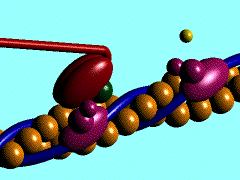 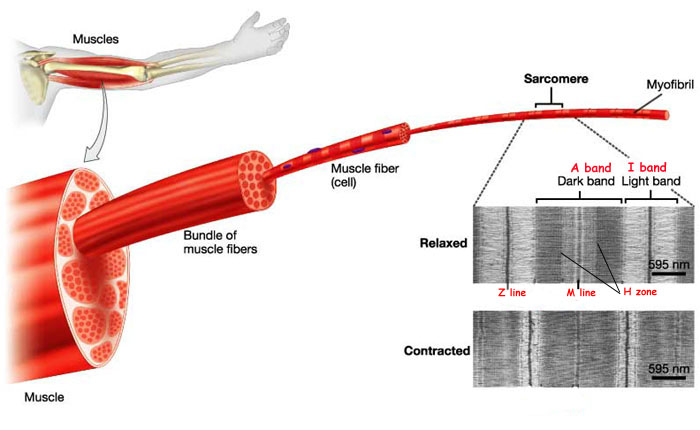 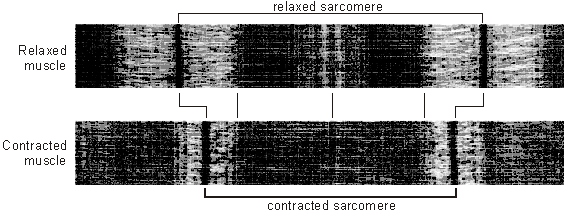 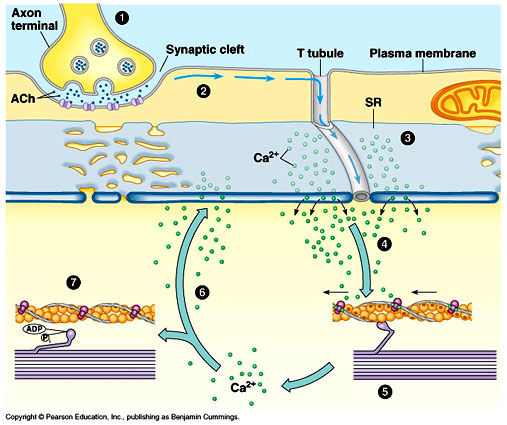 muscle  (epimysium)

		fascicle (perimysium)

			muscle fiber (endomysium)

				myofibril (sarcomeres)

					 myofilaments (thick & thin)